알쏭 달쏭
알쏭달쏭하나님계획알쏭달쏭하나님마음
지금은내가다알수없지만오직하나님만
1-3
믿  고  따르면                                    나를향한
하나님계획나를향한하나님사랑알쏭달쏭했던
2-3
하나님마음을알수  있     어      요
3-3
우리 짱! 예수님
나는나는 알아요-이땅의대장이누구인지
나는나는  알 아요-    나의대장이누구인지
1-5
나를천국으로인도하시고축복의길로인도하시는분
나를천국으로인도하시고축복의길로인도하시는분
2-5
그분은바-로    온 하늘-   의    별을가슴-에
달-고-              계     시   는 -   -           -
3-5
우  -리- 의  짱!   짱!       우 -리- 의 짱!   짱!
대장-   되  신    예    수   님                   -
4-5
대장되신예수님을나는좋아해
                                              사랑해기뻐해나는주만사랑해
대장되신예수님을나는좋아해
                                              사랑해기뻐해나는주만사랑해
5-5
우리의 찬양 가운데
우리의찬양가운데거하시는주님주는
거룩하신하나님존귀하신하나님    나의
1-3
모든것주께드리며선포하며나아가리
큰영 광받으시는-주를향하여-
2-3
찬양찬양거룩하신주께찬양드리세-
찬양찬양존귀하신주께찬양드리세
3-3
말씀하소서
나의주    님   말 씀 하   소 서      -     주의
종    이    듣 겠나이   다             -      어두
1-3
운    맘    밝  히시는 주    님     의  말 씀
듣    기      원     해      요                -
2-3
나 의 주   님   말 씀  하  -  소   서     주의
종 이듣겠 나     이      다              -
3-3
홍희원 선생님
갈라디아서
       5장
     22,23절
성경봉독 (갈라디아서 5:22,23)
22.오직 성령의 열매는 사랑과 희락과 화평과 오래 참음과 자비와 양선과 충성과 23.온유와 절제니 이같은 것을 금지할 법이 없느니라
김경민 선생님
내가 맺어야 할 열매는 뭘까요?
본문말씀: 갈라디아서 5장 22 ~ 24절
성령님의 아홉 가지 열매?
첫째, 사랑
둘째, 희락(기쁨)
셋째, 화평
넷째, 오래 참음(인내)
다섯째, 자비(친절)
여섯째, 양선(선함)
일곱째, 충성
여덟째, 온유
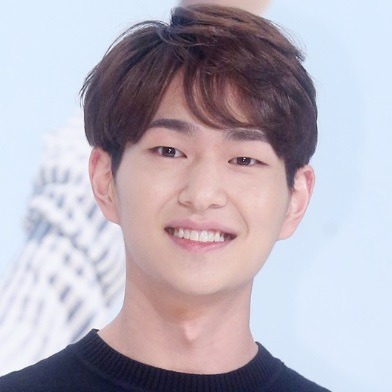 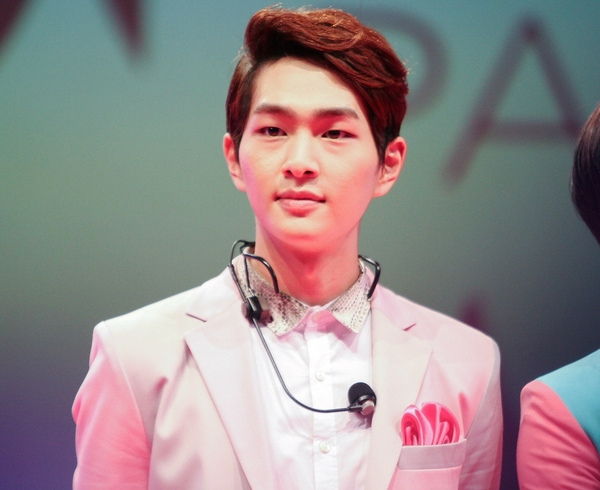 아홉째, 절제
성령님의 아홉 가지 열매?
사랑, 희락, 화평,오래 참음, 자비, 양선,충성, 온유, 절제.
사랑, 희락, 화평,오래 참음, 자비, 양선,충성, 온유, 절제.
드려요
드려요모두다나의것내것이아니죠드려요
-          모두다-            하나님이주셨죠
1-3
우리가-받은큰사랑    하나님의선물
친구를사랑하고섬기며모두드려요 드려요
2-3
-       모두다-   나의것내것이아니죠 드려요
-        모두다-               하나님이주셨죠
3-3
교회소식
예배에 나온 모든 어린이들을 
    주님의 사랑으로 환영해요.
 예배에 10분 일찍 나옵시다.♡ 
    선생님도요~^^
 올해는 성경을 읽는 해입니다. 우리
    모두 올해에 성경을 한 번 이상 
    읽도록 노력해 봐요.
교회소식
친구들 중에 교회 다니지 않고 예수
    님을 믿지 않는 친구들을 위해 기도
    하면서 전도해요.
 성탄절이 한 달도 남지 않았어요. 
    예수님의 태어나심을 무엇으로 축하
    할지 생각해 보세요.
교회소식
12월 성경읽기
     - 디모데전서, 디모데후서
       (12월 29일까지)
주기도문
하늘에 계신 우리 아버지여
이름이 거룩히 여김을 받으시오며
나라가 임하옵시며
뜻이 하늘에서 이룬 것 같이
땅에서도 이루어지이다
주기도문
오늘날 우리에게
일용할 양식을 주옵시고
우리가 우리에게 죄 지은 자를
사하여 준것 같이 우리 죄를
사하여 주옵시고
주기도문
우리를 시험에 들게 하지
마옵시고 다만 악에서 구하옵소서
나라와 권세와 영광이 
아버지께 영원히 있사옵나이다
아멘
복 습 게 임